Слушание музыки
  дома.
Младшая группа группа
Слушание музыки – вид деятельности
Слушание музыки развивает:

 - интерес, любовь к ней; 

  расширяет музыкальный кругозор;

  повышает музыкальную восприимчивость детей; 

  воспитывает зачатки музыкального вкуса.
З а д а ч и:

- знакомить детей с художественными   образцами    современной, классической, народной музыки;

 развивать музыкальную восприимчивость,  способствовать эмоционально откликаться на чувства, выраженные в музыке;

- дать первоначальные сведения о музыке, подводить к запоминанию музыкальных произведений, различению их содержания, характера, средств выразительности, формировать оценочное отношение.
При слушании музыки необходимо:
 

    учитывать
 возрастные особенности
 детей
Три темы:

Какие чувства передаёт музыка? 

	 2) 	О чём рассказывает музыка?

	 3) Как рассказывает музыка?
К концу пребывания в детском саду 
ребёнок способен узнавать:

	-  произведение в целом;

	-  отдельные его части 
                 (вступление, запев, припев, заключение, часть  и т.д.);

	-  марш, танец, колыбельную;

	-  давать характеристику произведениям.
Всё вокруг звучит, кроме тишины…

Музыка вокруг нас, 
Надо только уметь её слышать!


И наша задача - 
 научить её СЛУШАТЬ 
наших воспитанников.
ф. филькенштейн кап-кап
Т. Ломова «Праздник»
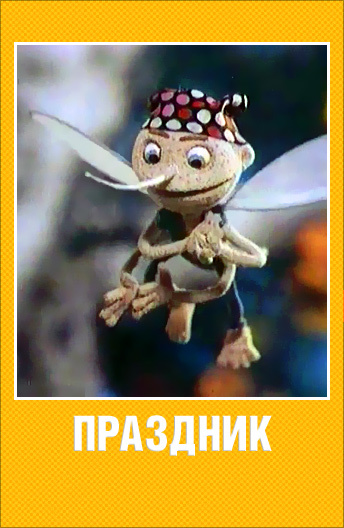 Т.Попатенко «Маленькая птичка»
М.Раухвергер «Лошадка»
Ю. Чичкова «Машины»
«Где наши ручки»
русская народная мелодия «Ах ты, береза»
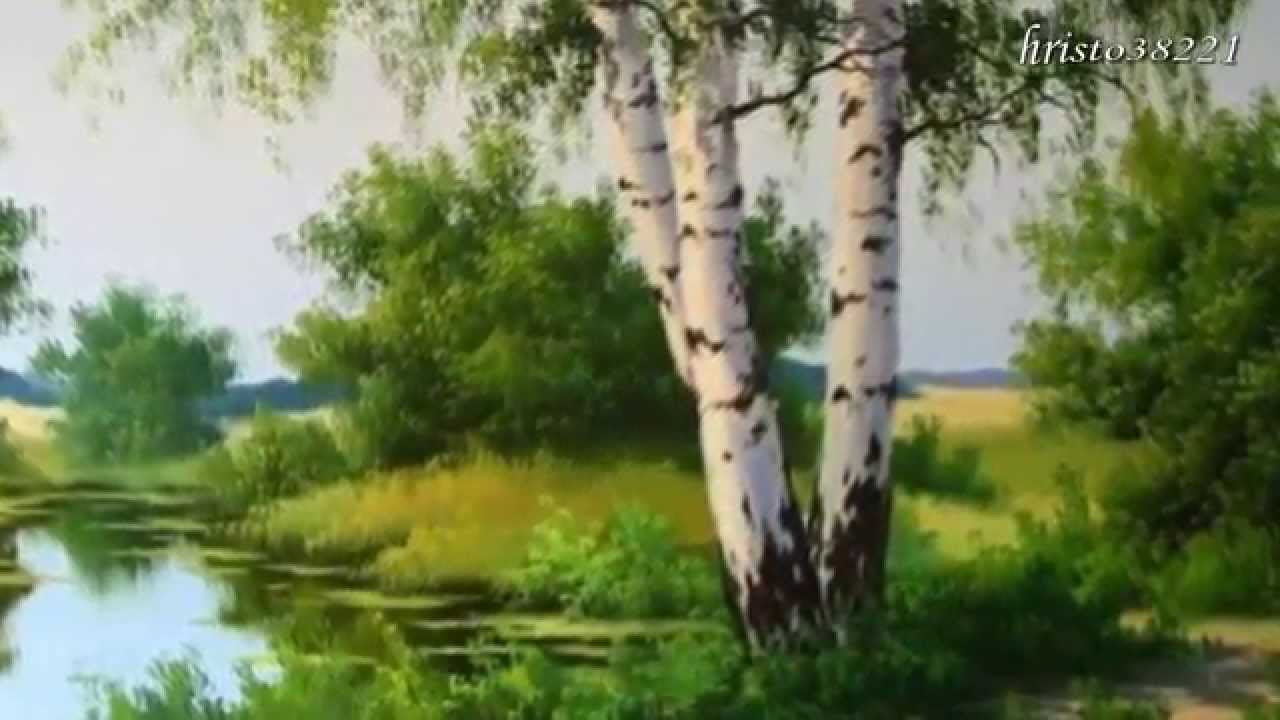 Т. Попатенко «Бобик»